A Simple 40x30 Template: Wide-Format Poster
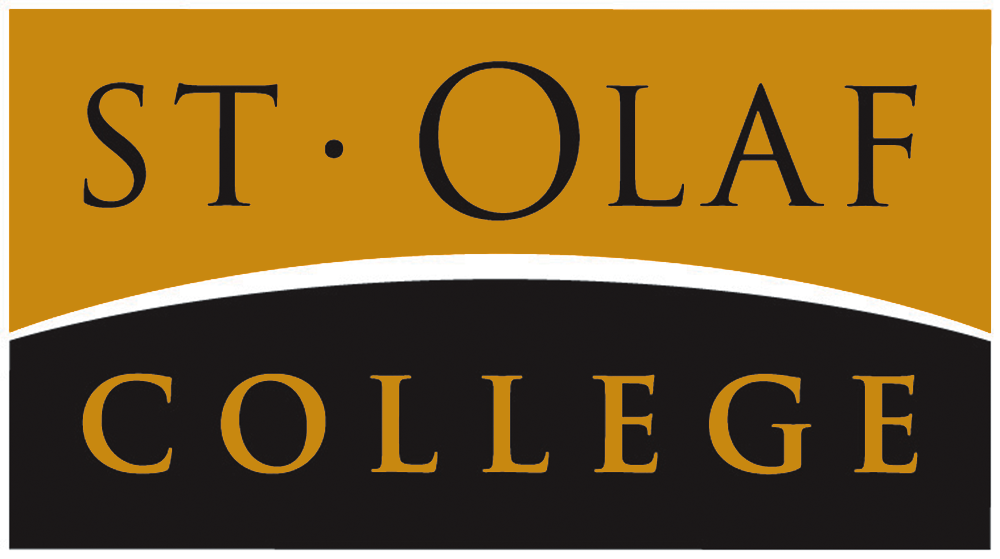 Studies in Design by Jane Doe
Abstract
Process
Results
Cras tristique fermentum ligula id blandit. Cras ornare, mauris vitae malesuada dapibus, tellus justo consequat leo, ultricies rhoncus urna ante ut est. Nullam mollis auctor felis, at lacinia urna convallis sit amet. Aliquam at auctor arcu. Cras leo libero, malesuada sed commodo sed, aliquam vel tellus. Nam vitae augue lacus. In ultricies mattis est, eget consectetur augue scelerisque id. Aenean malesuada enim sed arcu mollis adipiscing. In augue mi, pulvinar sit amet tincidunt eu, hendrerit eu nisl. Etiam faucibus tempus est eu dapibus.
In ultricies mattis est, eget consectetur augue scelerisque id. Aenean malesuada enim sed arcu mollis adipiscing. In augue mi, pulvinar sit amet tincidunt eu, hendrerit eu nisl. Etiam faucibus tempus est eu dapibus.
Lorem ipsum dolor sit amet, consectetur adipiscing elit. Donec eget felis neque, id venenatis tortor. Sed vitae tellus sapien. Vestibulum odio risus, rhoncus at placerat at, dignissim quis erat. In consequat magna in odio malesuada sollicitudin. Curabitur pellentesque posuere arcu eget auctor. Vivamus luctus egestas consectetur. Etiam magna turpis, ultrices quis pretium eget, malesuada nec ante. Nulla ultricies mauris nec ante scelerisque convallis. Donec non dolor nisi. Cras ultricies mollis diam, vel condimentum turpis consectetur vel. Integer hendrerit feugiat quam id ornare. Duis suscipit tellus malesuada quam vehicula malesuada. Maecenas faucibus feugiat magna, eget tincidunt sapien lobortis eu. Donec eu augue nec ligula adipiscing dapibus vitae gravida magna. Aliquam vel lectus lorem, ac adipiscing mi. Mauris nec elit vulputate turpis rhoncus vulputate.
Lorem ipsum dolor sit amet, consectetur adipiscing elit. Donec eget felis neque, id venenatis tortor. Sed vitae tellus sapien. Vestibulum odio risus, rhoncus at placerat at, dignissim quis erat. In consequat magna in odio malesuada sollicitudin. Curabitur pellentesque posuere arcu eget auctor. Vivamus luctus egestas consectetur. Etiam magna turpis, ultrices quis pretium eget, malesuada nec ante. Cras ultricies mollis diam, vel condimentum turpis consectetur vel. Integer hendrerit feugiat quam id ornare. Duis suscipit tellus malesuada quam vehicula malesuada. Maecenas faucibus feugiat magna, eget tincidunt sapien lobortis eu. Donec eu augue nec ligula adipiscing dapibus vitae gravida magna. Aliquam vel lectus lorem, ac adipiscing mi. Mauris nec elit vulputate turpis rhoncus vulputate. 
















Lorem ipsum dolor sit amet, consectetur adipiscing elit. Donec eget felis neque, id venenatis tortor. Sed vitae tellus sapien. Vestibulum odio risus, rhoncus at placerat at, dignissim quis erat. In consequat magna in odio malesuada sollicitudin. Curabitur pellentesque posuere arcu eget auctor. Vivamus luctus egestas consectetur. Etiam magna turpis, ultrices quis pretium eget, malesuada nec ante. Nulla ultricies mauris nec ante scelerisque convallis. Donec non dolor nisi.
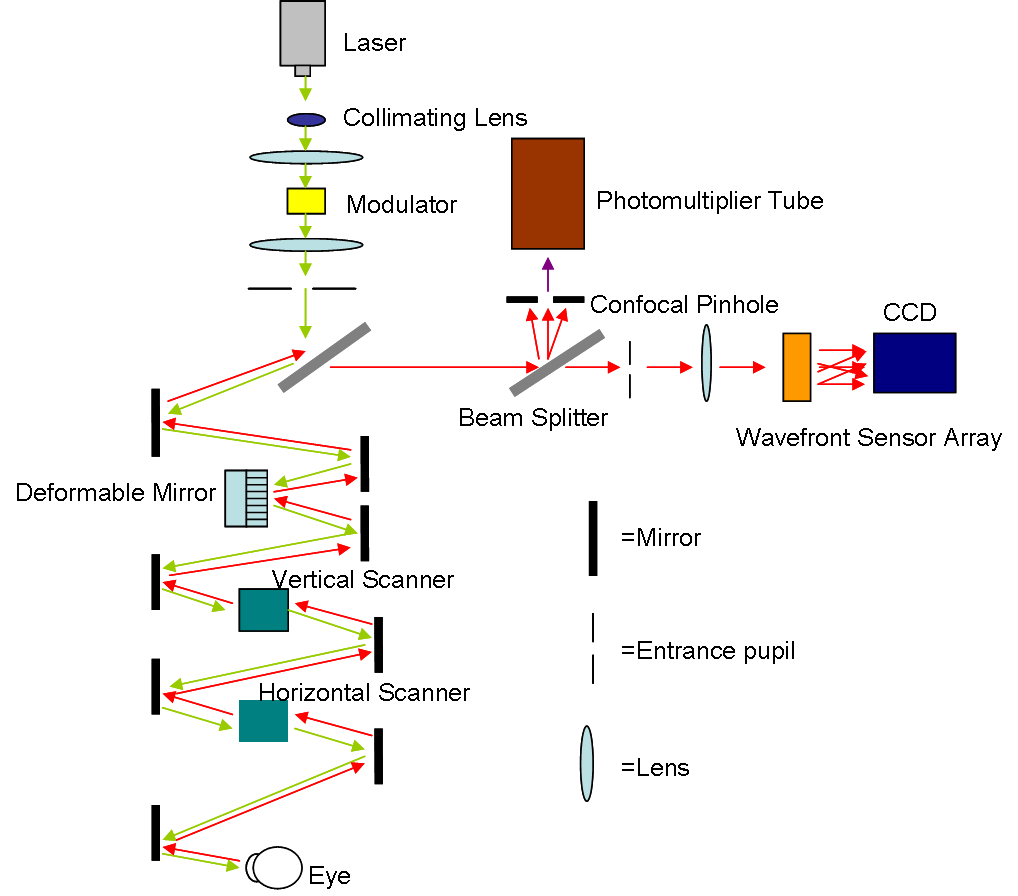 Set-Up
Cras tristique fermentum ligula id blandit. Cras ornare, mauris vitae malesuada dapibus, tellus justo consequat leo, ultricies rhoncus urna ante ut est. Nullam mollis auctor felis, at lacinia urna convallis sit amet. Aliquam at auctor arcu. Cras leo libero, malesuada sed commodo sed, aliquam vel tellus. Nam vitae augue lacus. In ultricies mattis est, eget consectetur augue scelerisque id. Aenean malesuada enim sed arcu mollis adipiscing. In augue mi, pulvinar sit amet tincidunt eu, hendrerit eu nisl. Etiam faucibus tempus est eu dapibus.
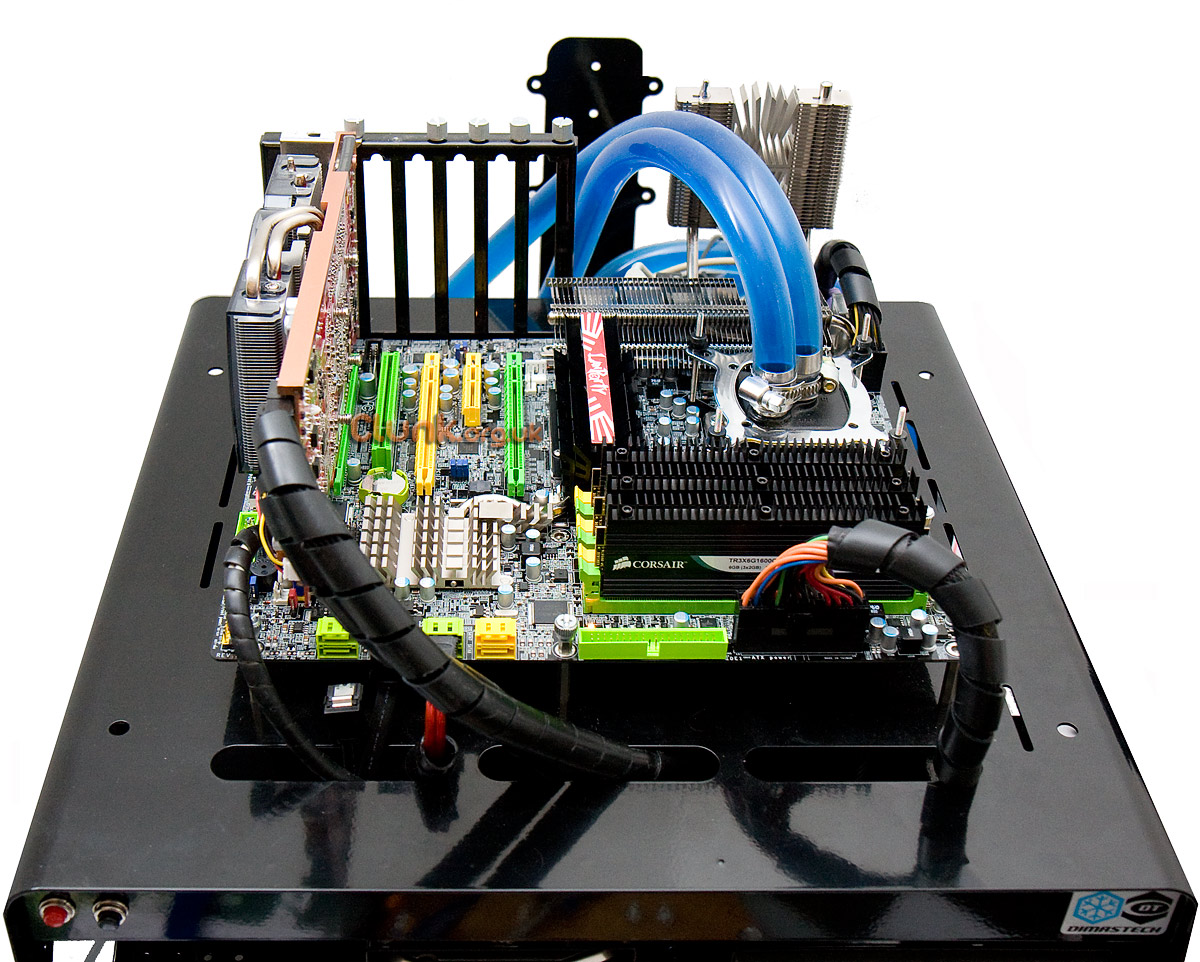 Figure B: Chart.
Conclusion
Issues
Cras tristique fermentum ligula id blandit. Cras ornare, mauris vitae malesuada dapibus, tellus justo consequat leo, ultricies rhoncus urna ante ut est. Nullam mollis auctor felis, at lacinia urna convallis sit amet. Aliquam at auctor arcu. Cras leo libero, malesuada sed commodo sed, aliquam vel tellus. Nam vitae augue lacus.
Cras tristique fermentum ligula id blandit. 
Cras ornare, mauris vitae malesuada dapibus, tellus justo consequat leo, ultricies rhoncus urna ante ut est. 
Nullam mollis auctor felis, at lacinia urna convallis sit amet. Aliquam at auctor arcu. Cras leo libero, malesuada sed commodo sed, aliquam vel tellus. Nam vitae augue lacus. 
In ultricies mattis est, eget consectetur augue scelerisque id. Aenean malesuada enim sed arcu mollis adipiscing. In augue mi, pulvinar sit amet tincidunt eu, hendrerit eu nisl. Etiam faucibus tempus est eu dapibus.
Figure A: Set up.
Questions
Who?
What?
When?
Bibliography
Gberuglhruesgrue, “fhgeiruhgirueshguks.” vbfdjgbdjksbgj 2010. ghruilhgiruehgeurgke.
Grbehlgriuehglrthguslurghruesglrusghrslghrueshgureslhgurhesgu 2010. hfrleguhreligggrueisoguirtehguihurtgiohreuighrteiguhertohgueotueotgiue.